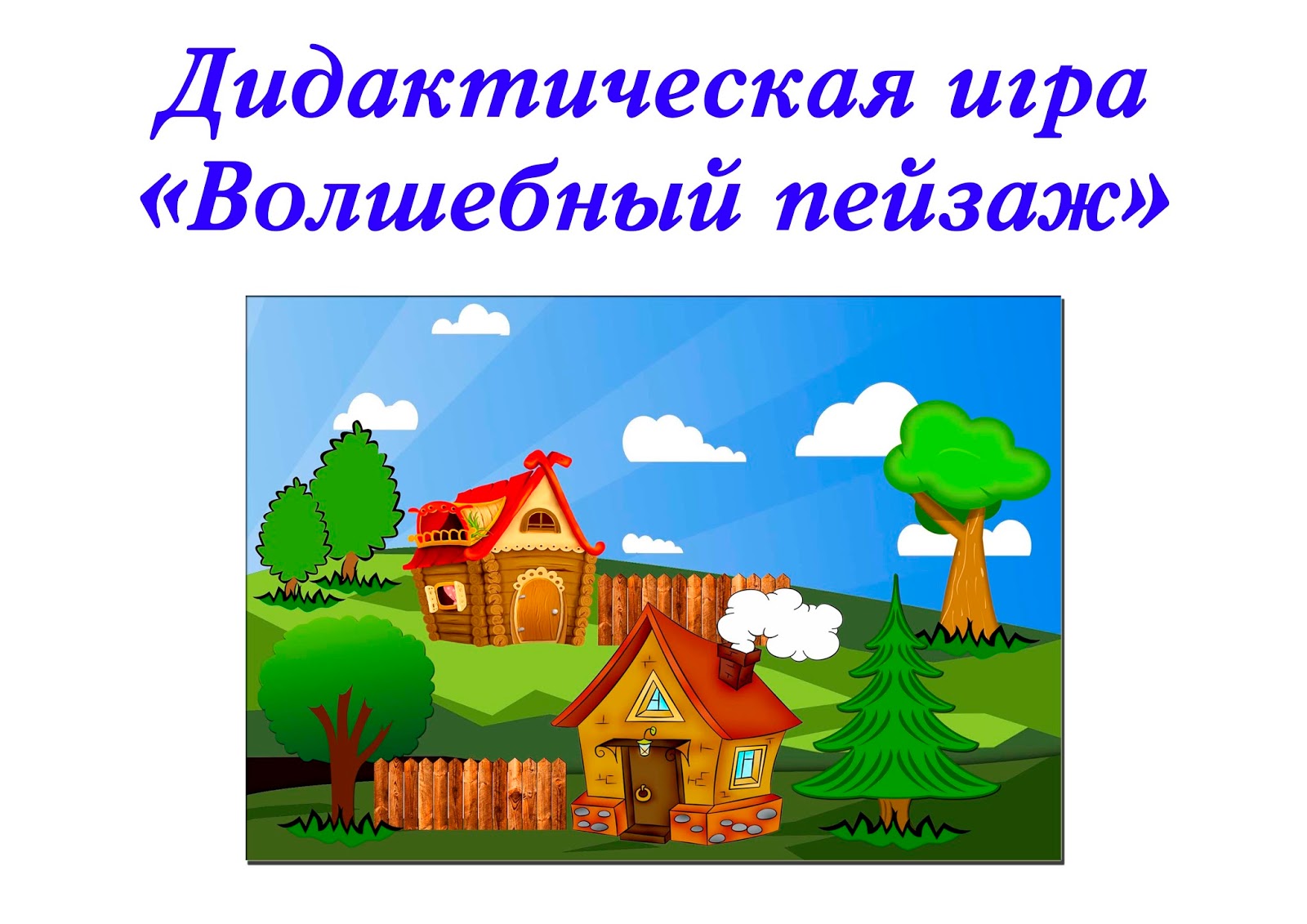 Цель игры:  учить детей видеть и передавать в рисунках свойства пространственной перспективы, развивать глазомер, память, композиционные навыки.

Материалы: Основа пейзажа, деревья разного размера, домики разного размера, другие элементы пейзажа.
Ход игры: Ребенку необходимо расставить в кармашки деревья и домики по размеру, в соответствии с их перспективной удаленностью. (подготовительная группа).
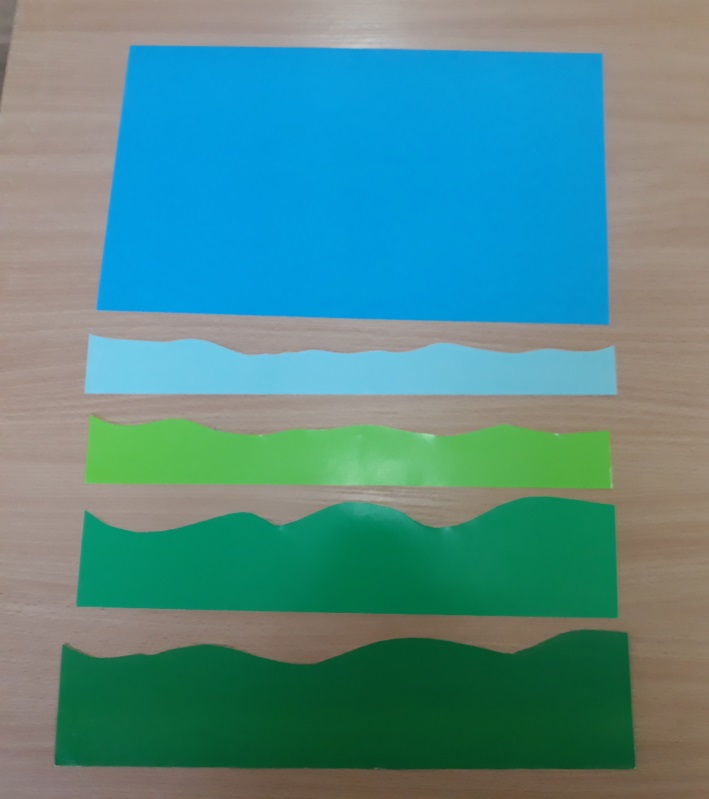 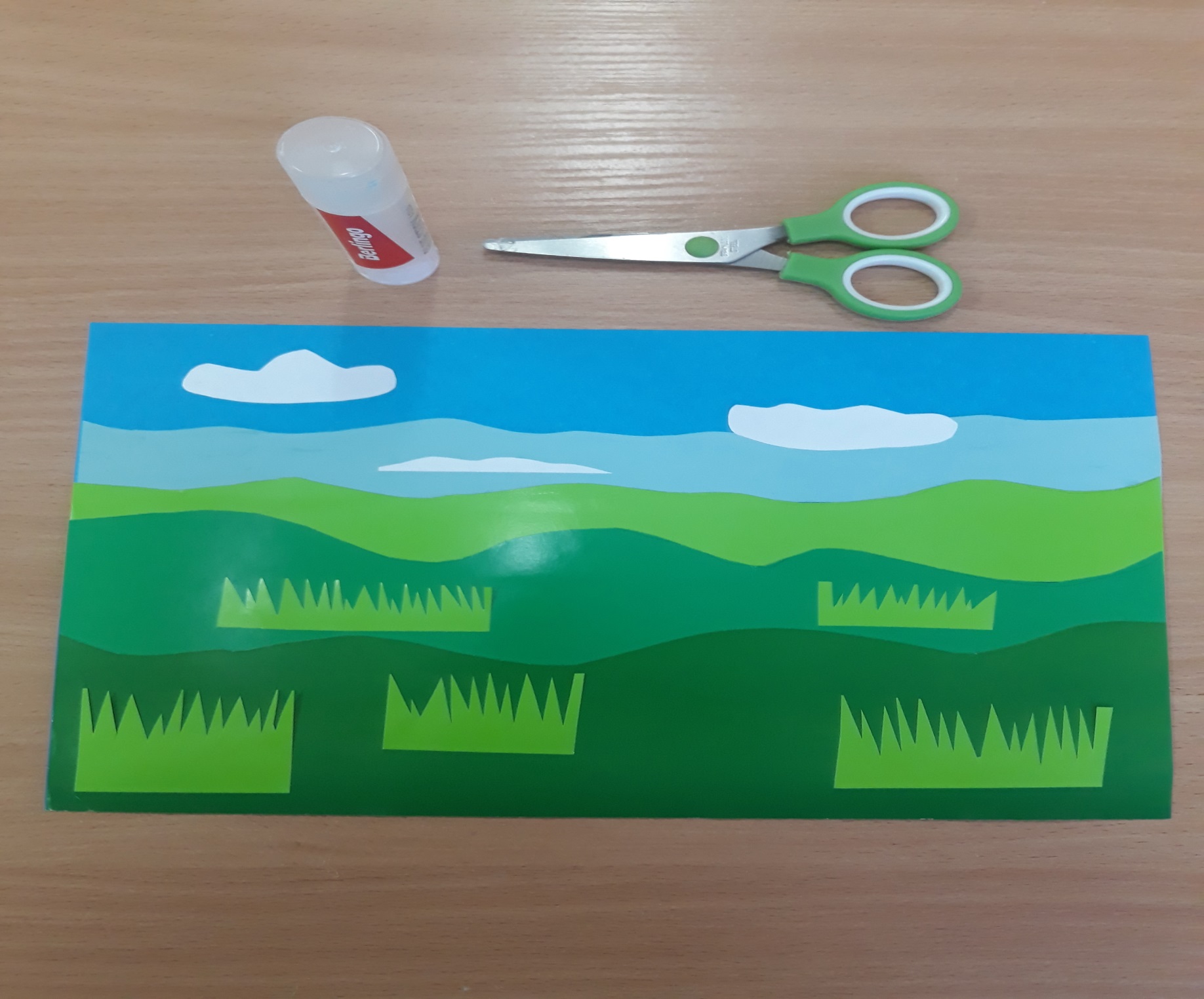 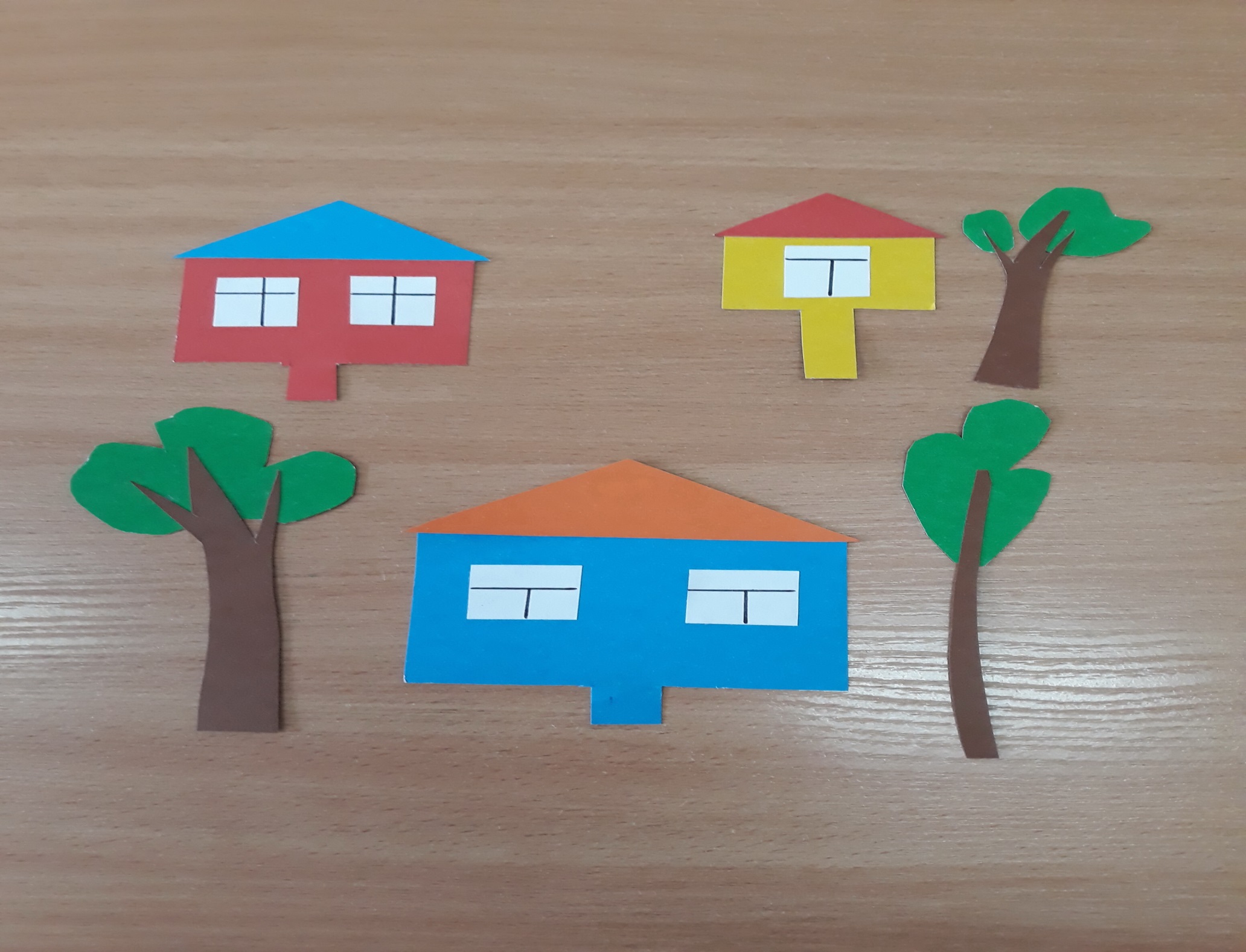 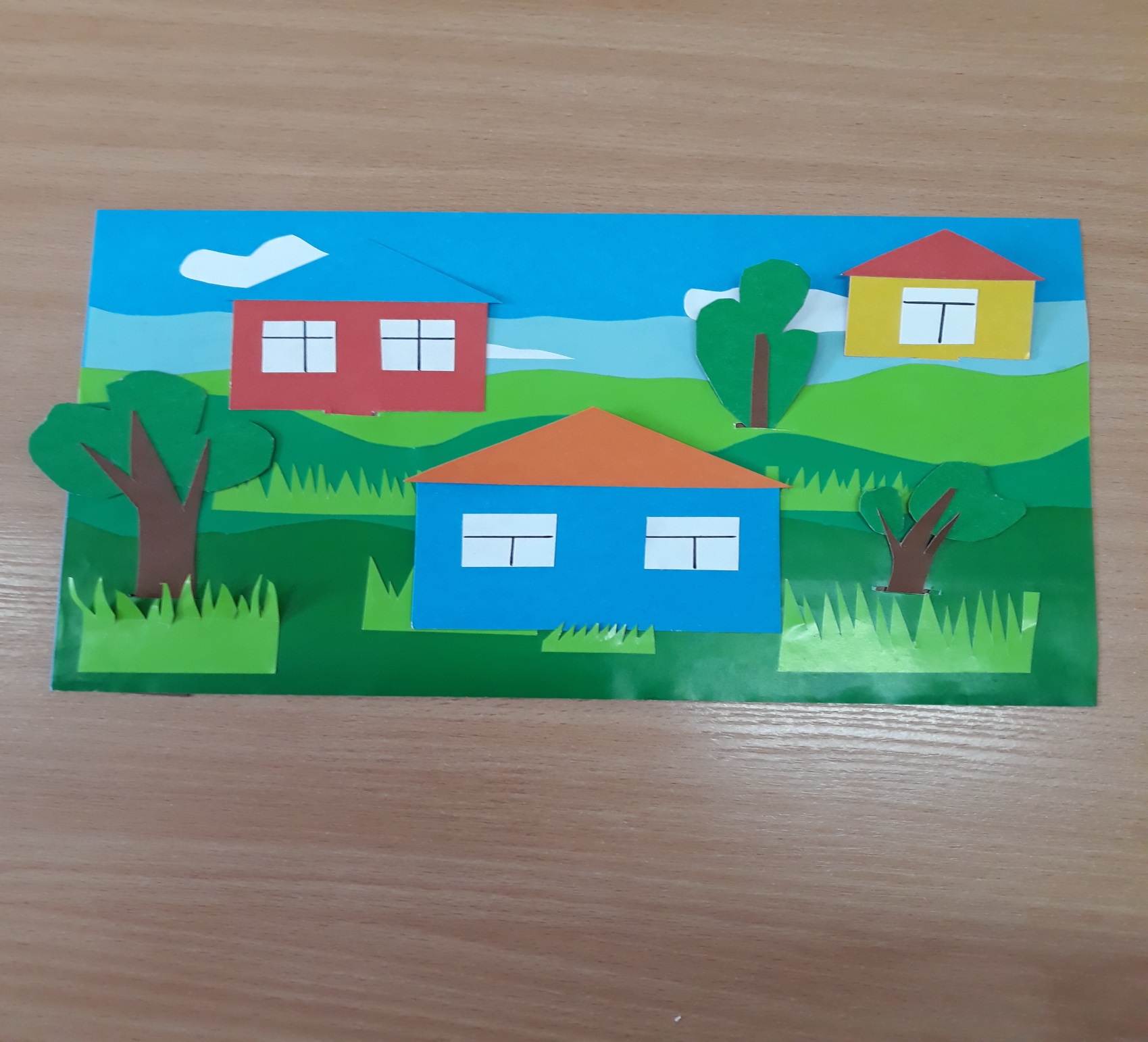